Chiba　Campaign　2017ひまわりモニタ
Cloud type　Jul.20  at 12:00
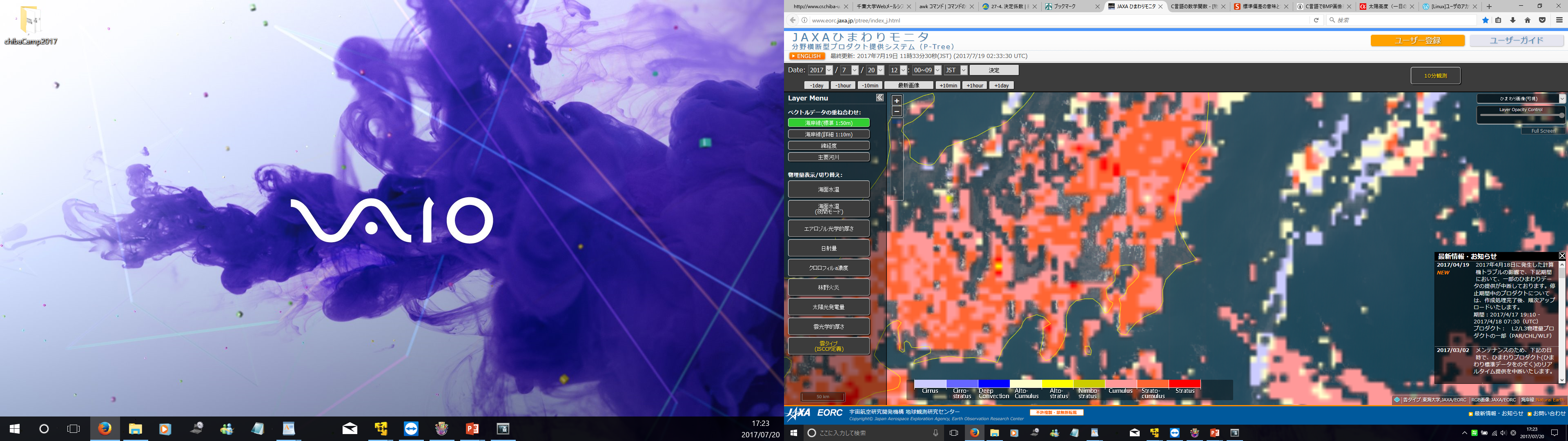 全天日射量　Jul.20 at 12:00
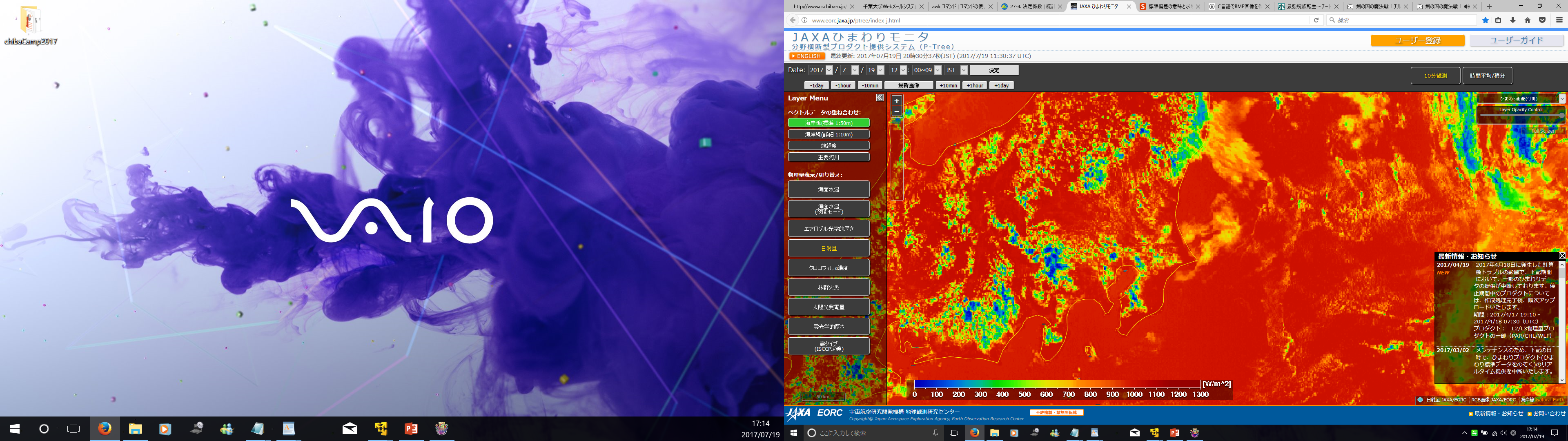 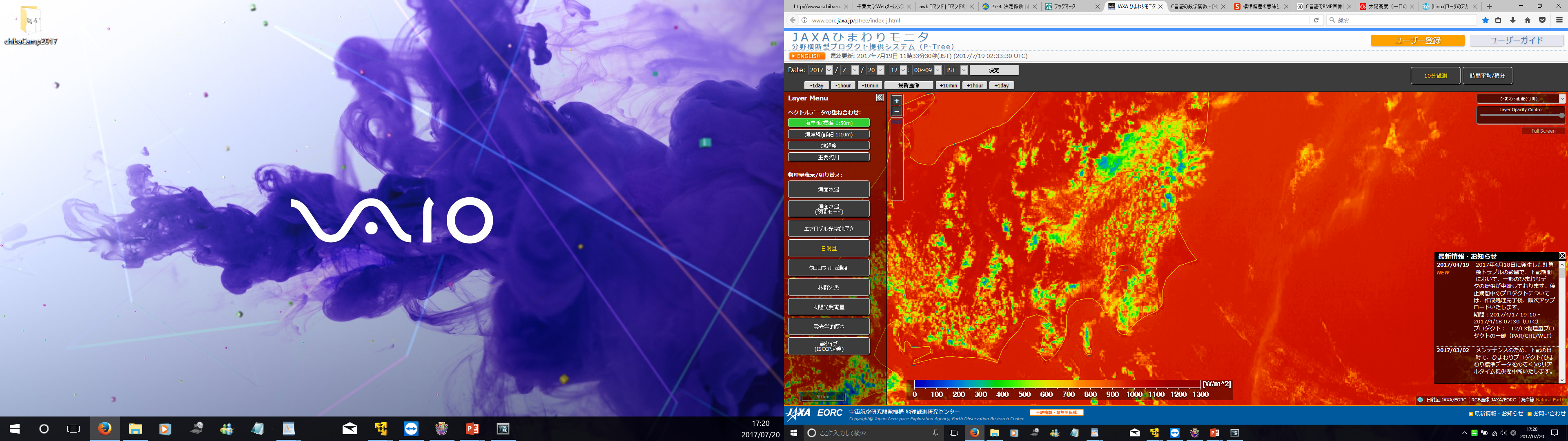 AOD　Jul.20  at 12:00
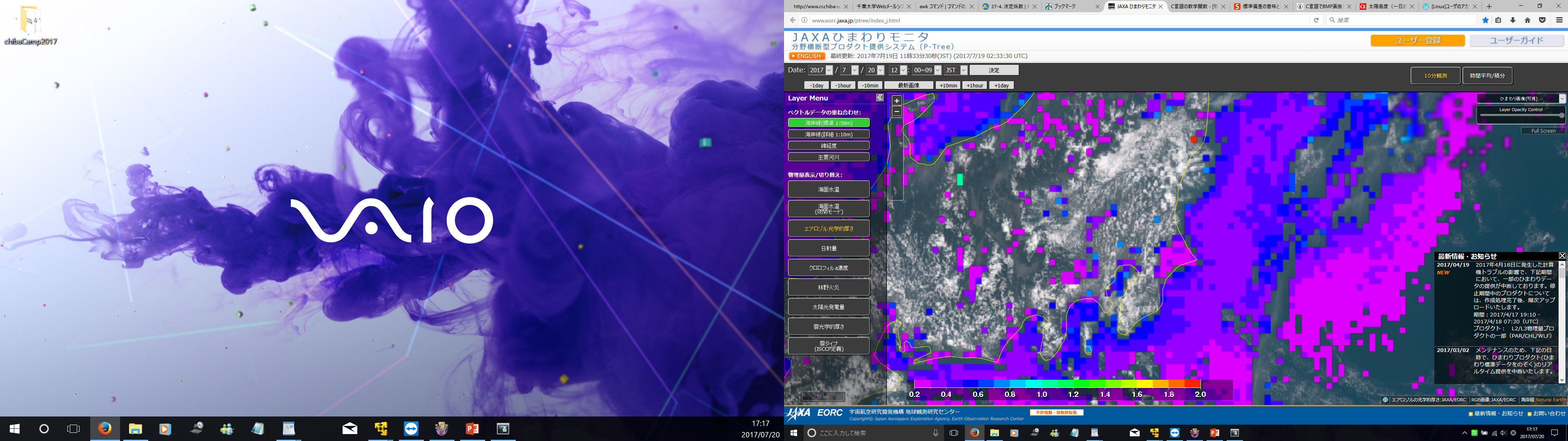